تحديد هوية المواد الكيميائية المرتبطة باتفاقية الأسلحة الكيميائية باستخدام النظام المُنسَّق
(س) عند الإعلان عن استيراد مادة كيميائية معينة، كيف يمكن للجمارك تحديد ما إذا كانت المادة الكيميائية خاضعة للتنظيم بموجب اتفاقية الأسلحة الكيميائية؟
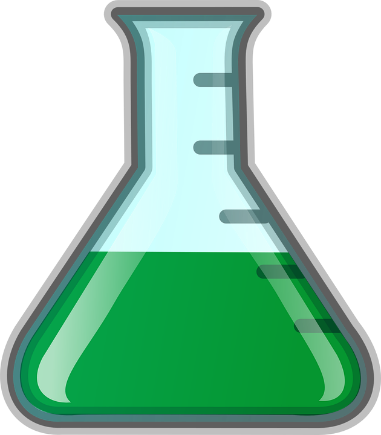 بلدك
البلد ‘س‘
إعلان استيراد موجه إلى الجمارك
(س) عند التصريح عن استيراد مادة كيميائية معيّنة، كيف يمكن للجمارك تحديد ما إذا كانت المادة الكيميائية خاضعة للتنظيم بموجب اتفاقية الأسلحة الكيميائية؟
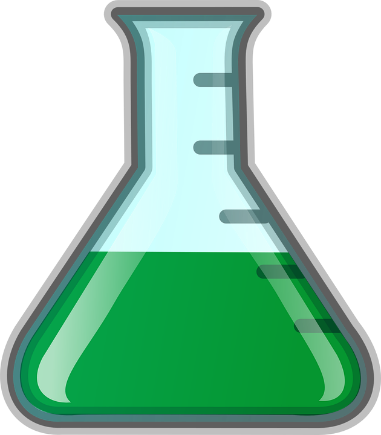 بلدك
البلد ‘س‘
إعلان استيراد موجّه إلى الجمارك
(ج) ينبغي تصنيف المادة الكيميائية بصورة صحيحة في النظام المُنسَّق
(س) لماذا ينبغي تصنيف المادة الكيميائية بصورة صحيحة في النظام المُنسَّق؟
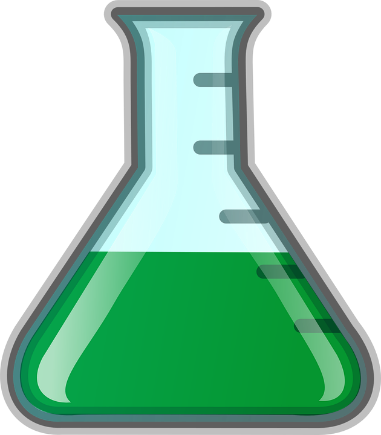 بلدك
البلد ‘س‘
إعلان استيراد موجّه إلى الجمارك
(س) لماذا ينبغي تصنيف المادة الكيميائية بصورة صحيحة في النظام المُنسَّق؟
(ج) النظام المُنسَّق هو الأداة الأكثر قيمة في تحديد  وفحص ما إذا كانت المواد الكيميائية المذكورة في الإعلان ينبغي أن تخضع لاتفاقية الأسلحة الكيميائية.
(س) لماذا ينبغي تصنيف المادة الكيميائية بصورة صحيحة في النظام المُنسَّق؟
(ج) النظام المُنسَّق هو الأداة الأكثر قيمة في تحديد  وفحص ما إذا كانت المواد الكيميائية المذكورة في الإعلان ينبغي أن تخضع لاتفاقية الأسلحة الكيميائية.
البنود والبنود الفرعية في النظام المنسَّق تحدّد فئات معينة من السلع‘
ويمكن للجمارك تطبيق أنواع عديدة من التدابير التجارية (مثل التعرفة الجمركية وتنظيم التجارة أو حظرها وما إلى ذلك) على كل فئة من السلع المحدّدة في النظام المُنسَّق.
(مثال)
	إذا كانت المادة مصنِّفة في:
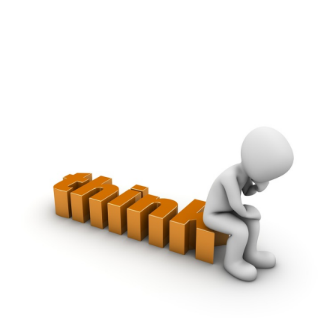 البند الفرعي للنظام المُنسَّق
     2811.19 (كحمض غير عضوي)



     2939.19 (كوكايين)
(تقليل الاحتمالات)
? سيانيد الهيدروجين؟
 (? مادة كيميائية خاضعة لاتفاقية الأسلحة الكيميائية؟)
!! مادة مخدرة !!
(التعرف على المخدرات)
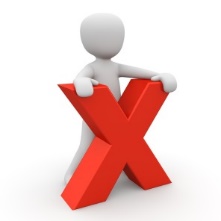 (مثال)
	الترابط بين النظام المُنسَّق وبين الاتفاقيات الدولية المنشورة من قِبل منظمة الجمارك العالمية لتيسير رصد بعض المنتجات التي تغطيها اتفاقيات دولية أخرى والتحكّم بها.
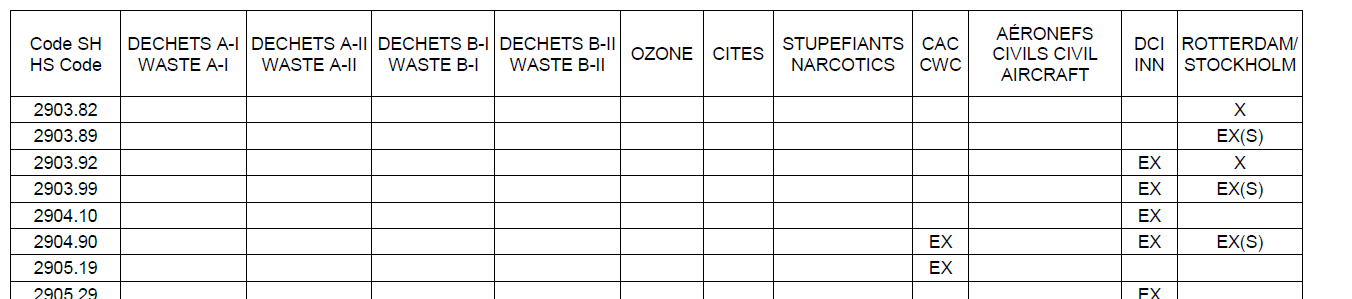 http://www.wcoomd.org/en/topics/nomenclature/instrument-and-tools/interconnection-table.aspx
توصيات منظمة الجمارك العالمية
إدراج بنود فرعية محدّدة في النظام الإحصائي الوطني للتسمية لتيسير رصد التجارة الدولية في مواد اتفاقية الأسلحة الكيميائية والتحكّم بها
التوصية (2009)
تقتصر على المواد الكيميائية الـ 34 المنفردة الأكثر أهميةً وتداولاً

التوصية (1996)
73 مادة كيميائية ومجموعة من المواد الكيميائية لأكثر من 20,000 مادة كيميائية منفردة
http://www.wcoomd.org/en/topics/nomenclature/instrument-and-tools/hs_recommendations.aspx
(مثال) توصيات منظمة الجمارك العالمية (2009)
الإدراج في النظام الإحصائي الوطني للتسمية :
البند الفرعي 2811.19
--- سيانيد الهيدروجين (<= مادة كيميائية خاضعة لاتفاقية الأسلحة الكيميائية)
2012HS
28.11 أحماض لاعضوية أخرى وغيرها من المركبات الأكسجينية اللاعضوية من اللامعادن.
. أحماض لاعضوية أخرى :
2811.11  -- فلوريد الهيدروجين 
2811.19 -- غيرها
النظام الإحصائي الوطني للتسمية
 28.11 أحماض لاعضوية أخرى وغيرها من المركبات الأكسجينية اللاعضوية من اللامعادن.
   - أحماض لاعضوية أخرى :
2811.11  -- فلوريد الهيدروجين 
 -- غير ذلك :
2811.191  -- سيانيد الهيدروجين
2811.199--- غيرها
(مثال)
	إذا كانت المادة مصنِّفة في:
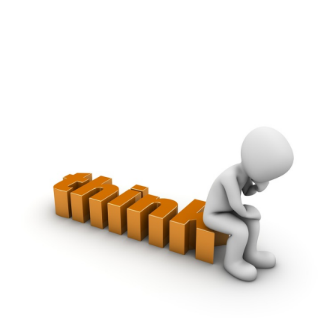 البند الفرعي للنظام المُنسَّق
     2811.19 (كحمض لاعضوي)

النظام الإحصائي الوطني للتسمية
 2811.191  ( في صورة سيانيد الهيدروجين)
? سيانيد الهيدروجين؟
 (?سلاح كيميائي?)
! سلاح كيميائي !
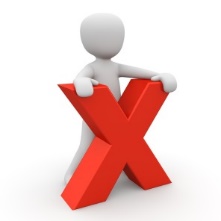 من بين أعضاء النظام المنسّق الذين قبلوا هذه التوصية فقط (72 عضوًا حتى سبتمبر/أيلول 2015)
تعديل النظام المنسَّق لعام 2017
بنود فرعية جديدة من النظام المنسَّق ل 33 مادة من المواد الكيميائية الأكثر تداولاً والمدرجة بالجداول  التي ينبغي إدراجها في نظام التسمية (بناءً على طلب منظمة حظر الأسلحة الكيميائية)
تُحسِّن تعديلات النظام المُنسَّق لعام 2017 من فعالية التحكّم في التجارة العالمية في المواد الخاضعة لاتفاقية الأسلحة الكيميائية ورصدها على قدم المساواة بين جميع أعضاء النظام المُنسَّق
(153 عضوًا، سبتمبر/أيلول  2015)
2012HS
28.11 أحماض لاعضوية أخرى وغيرها من المركبات الأكسجينية اللاعضوية من اللامعادن.
- أحماض لاعضوية أخرى :
2811.11  -- فلوريد الهيدروجين 
2811.19 -- غيرها
2017HS
28.11 أحماض لاعضوية أخرى وغيرها من المركبات الأكسجينية اللاعضوية من اللامعادن.
 - أحماض غير عضوية أخرى :
2811.11  -- فلوريد الهيدروجين 
2811.12  -- سيانيد الهيدروجين
2811.19  -- غيرها
تعديل النظام المنسَّق لعام 2017
بنود فرعية جديدة من النظام المنسَّق لأكثر  33 مادة من المواد الكيميائية المدرجة بالجداول تداولاً سوف يتم إدراجها في التسميات (بناءً على طلب منظمة حظر الأسلحة الكيميائية)
تُحسِّن تعديلات النظام المُنسَّق لعام 2017 من فعالية التحكم في التجارة العالمية في المواد الخاضعة لاتفاقية الأسلحة الكيميائية ورصدها على قدم المساواة بين جميع أعضاء النظام المُنسَّق
(153 عضوًا, سبتمبر/أيلول  2015)
التعاون العملي بين منظمة حظر الأسلحة الكيميائية وبين منظمة الجمارك العالمية
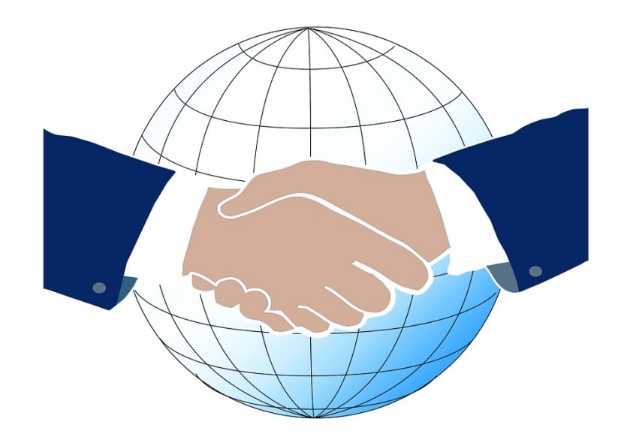 إشارات إيجابية إلى 33 مادة كيميائية في النظام المُنسَّق
     توفر أعلى درجة من الوضوح  في التصنيف 
(التحديد)
البنود الفرعية الجديدة للنظام المنسَّق لأكثر 33 مادة من المواد الكيميائية المدرجة بالجداول تداولاً مُرتبة طبقًا لرمز النظام المُنسَّق
[Speaker Notes: 1.]
15
* لا توجد رموز متبقية مكونة من ستة أرقام
[Speaker Notes: 1]
البنود الفرعية الجديدة للنظام المنسَّق ل33 مادة من المواد الكيميائية الأكثر تداولاً المدرجة في الجداول
(س) الفوائد؟
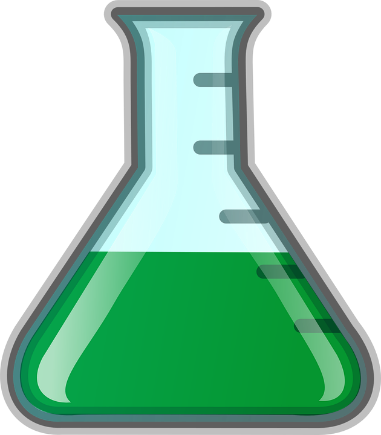 [Speaker Notes: 1.]
البنود الفرعية الجديدة للنظام المنسَّق ل33 مادة من المواد الكيميائية الأكثر تداولاً المدرجة في الجداول
(س) الفوائد؟
السيطرة
     يمكن التعرف على 33 مادة كيميائية بناءً على تصنيفها في النظام المُنسَّق

الرصد
     يمكن جمع بيانات إحصائيات التجارة الدولية
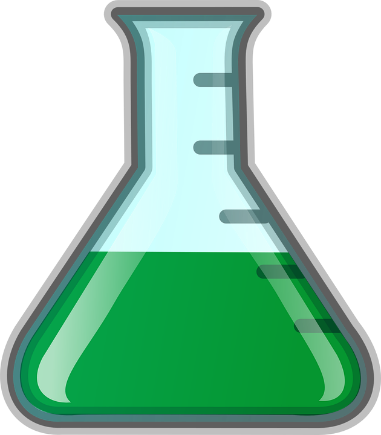 (الالتزامات: اتفاقية النظام المنسّق المادة 3(ب))
 يلتزم كل طرف متعاقد بنشر إحصائيات تجارة الواردات والصادرات لديه والمتفقة مع رموز النظام المنسق ذات الستة أرقام
البنود الفرعية الجديدة للنظام المنسَّق ل33 مادة من المواد الكيميائية الأكثر تداولاً والمدرجة بالجداول
(س) الفوائد؟
التحكّم
     يمكن التعرف على 33 مادة كيميائية بناءً على تصنيفاتها في النظام المُنسَّق

الرصد
     يمكن جمع بيانات إحصائيات التجارة الدولية
(الالتزامات: اتفاقية النظام المنسّق المادة 3(ب))
 يلتزم كل طرف متعاقد بنشر إحصائيات تجارة الواردات  والصادرات لديه والمتفقة مع رموز النظام المنسّق ذات الستة أرقام
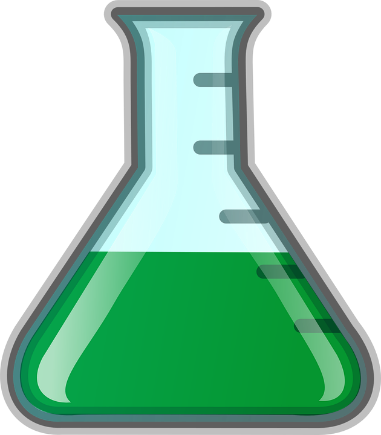 في حدود التصنيف الصحيح للمواد الكيميائية في النظام المُنسَّق
الأكثر أهمية بالنسبة للجمارك
البنود الفرعية الجديدة للنظام المنسَّق ل33 مادة من المواد الكيميائية الأكثر تداولاً والمدرجة بالجداول
(أمثلة)
فوائد رصد الحركة الدولية لـ33 مادة كيميائية بناءً على بيانات إحصائيات التجارة الخاصة بها
اتجاه التجارة => تقييمات المخاطر
مقارنة بيانات إحصائيات التجارة بين البلدان المصدِّرة والمستوردة => منع التجارة غير المشروعة
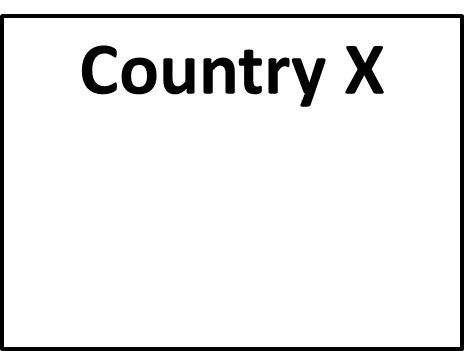 البلد ‘ص‘
البلد ‘س‘
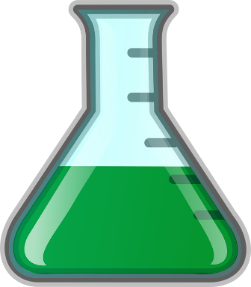 80 كغم  (20كغم ?)
100 كغم
سيانيد الهيدروجين (2811.12)
ملخص
كيف يمكن للجمارك أن تحدّد ما إذا كانت المواد الكيميائية الخاضعة للتصريح أو التحكّم من قِبل اتفاقية الأسلحة الكيميائية أم لا؟
ينبغي تصنيف المواد الكيميائية بصورة صحيحة في النظام المُنسَّق
النظام المُنسَّق هو الأداة الأكثر قيمة في التعرف على الهوية والفحص
توصيات: إدراج بنود فرعية محدّدة في النظام الاحصائي الوطني للتسمية
2017HS : البنود الفرعية الجديدة في النظام المُنسَّق ل33 مادة من المواد الكيميائية الأكثر تداولاً والمدرجة في الجداول => التحكّم في التجارة العالمية بالمواد الخاضعة لاتفاقية الأسلحة الكيميائية ورصدها على قدم المساواة بين جميع أعضاء النظام المُنسَّق
الأكثر أهمية بالنسبة للجمارك؟
ملخص
كيف يمكن للجمارك أن تحدّد ما إذا كانت المواد الكيميائية تخضع للتصريح أو التصريح من قِبل اتفاقية الأسلحة الكيميائية أم لا؟
ينبغي تصنيف المواد الكيميائية بصورة صحيحة في النظام المُنسَّق
النظام المُنسَّق هو الأداة الأكثر قيمة في التحديد والفحص
توصيات: إدراج بنود فرعية محدّدة في النظام الاحصائي الوطني للتسمية
2017HS : البنود الفرعية الجديدة في النظام المُنسَّق ل33 مادة من المواد الكيميائية الأكثر تداولاً والمدرجة في الجداول  => التحكّم في التجارة العالمية بالمواد الخاضعة لاتفاقية الأسلحة الكيميائية ورصدها على قدم المساواة بين جميع أعضاء النظام المُنسَّق
الأكثر أهمية بالنسبة للجمارك؟
شكرًا لاهتمامكم